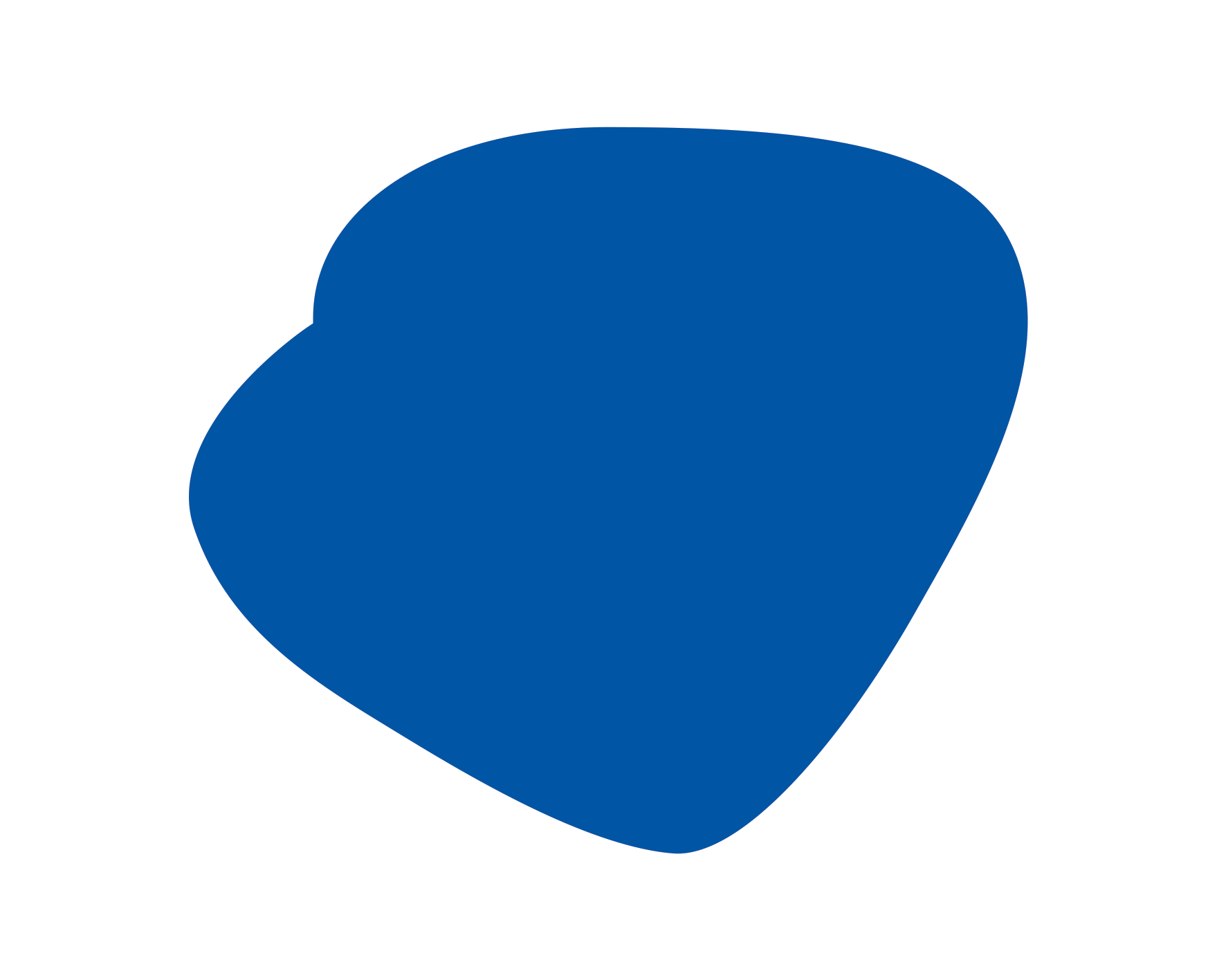 informatie voor de patiënt
Mobilisatie-oefeningen
voor de schouder na een halsklieruitruiming
Fysische genees-
kunde en Revalidatie
Na uw operatie is het belangrijk om de beweeglijkheid van uw schouder en hals te behouden of verbeteren. Onderstaande oefeningen helpen u hierbij. U mag starten  met de oefeningen zeven dagen na de operatie, behalve wanneer de arts uitstel vraagt. Voer deze dagelijks uit gedurende een drietal weken. Indien u nadien nog problemen ondervindt, kan u uw behandelend arts consulteren. 
De oefeningen vergen geen kracht. Deze mogen ook geen pijn veroorzaken. Voer deze uit, aan een rustig tempo. Herhaal elke oefening 10 keer.
Deel I – Bewegen met het hoofd
Breng uw kin naar de borst en kijk naar de grond. Breng vervolgens uw hoofd naar achter en kijk naar het plafond.
Draai uw hoofd naar links en rechts, probeer hierbij over uw schouder heen te kijken.
Kantel uw hoofd afwisselend naar links en rechts, breng hierbij uw oor naar uw schouder. Het is niet de bedoeling om het hoofd te draaien. Trek uw schouders niet op tijdens de uitvoering van deze oefening.
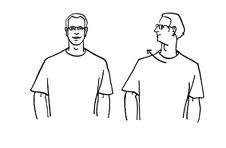 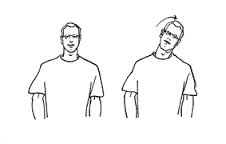 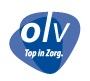 Deel II
Bewegingen met de armen/schouder
Neem steun op een tafel of leuning van een stoel. Zwaai met uw andere arm losjes voor- en achterwaarts of maak cirkelvormige bewegingen. Als dit goed gaat, kan u deze oefening ook doen met een gewichtje in de hand (bv. flesje water).
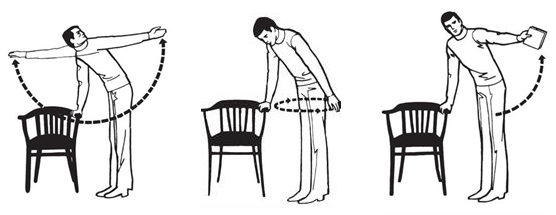 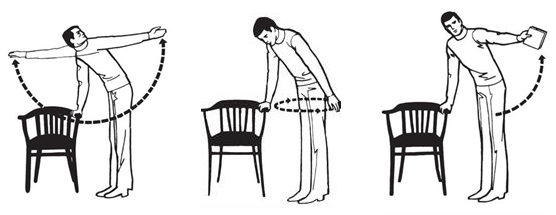 Schuifoefeningen tegen de muur: Ga op 20 cm van de muur staan en kruip met uw handen naar omhoog.
Schuifoefeningen tegen de muur: Ga met uw buik tegen de muur staan, spreid uw armen met de handpalm tegen de muur. Beweeg uw armen afwisselen op- en neerwaarts, zo ver als mogelijk.
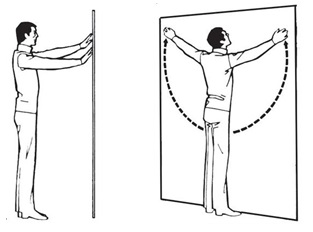 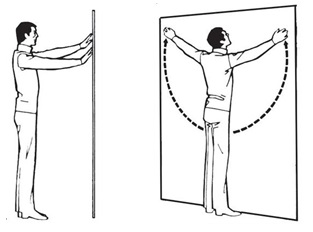 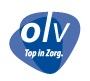 2
Breng beide handen samen op uw rug en probeer uw handen zo hoog mogelijk te schuiven in de richting van de schouderbladen.
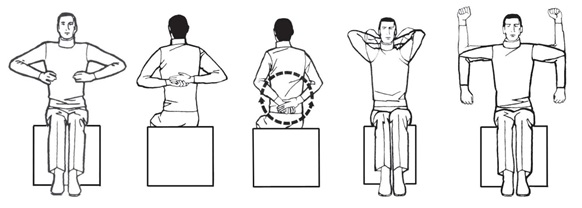 Breng uw armen op schouderhoogte, met de ellebogen in 90°. Kantel uw handen naar boven en beneden. De ellebogen moeten op dezelfde hoogte blijven. Enkel de onderarm beweegt. Let erop de schouders niet omhoog te trekken bij deze oefening.
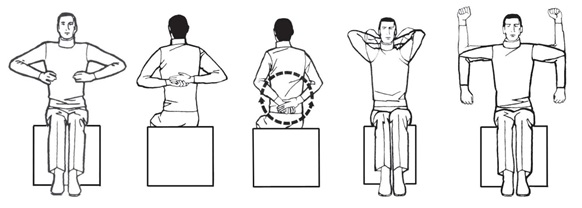 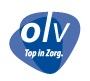 3
Contactgegevens 
Campus Aalst 
Moorselbaan 164 – 9300 Aalst
Revalidatiezaal Aalst: tel. 053/72 42 68
Disclaimer
De informatie in deze brochure is van algemene aard en is bedoeld om u een globaal beeld te geven van de zorg en voorlichting die u kunt verwachten. In iedere situatie, en dus ook de uwe, kunnen andere adviezen of procedures van toepassing zijn. Deze brochure vervangt dus niet de informatie die u van uw behandelend arts reeds kreeg en die rekening houdt met uw specifieke toestand. Zijn er na het lezen van deze brochure nog vragen schrijf deze eventueel op en bespreek ze in ieder geval met uw behandelend arts.
 
Versie juni 2022
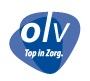 4